First turn the volume on!
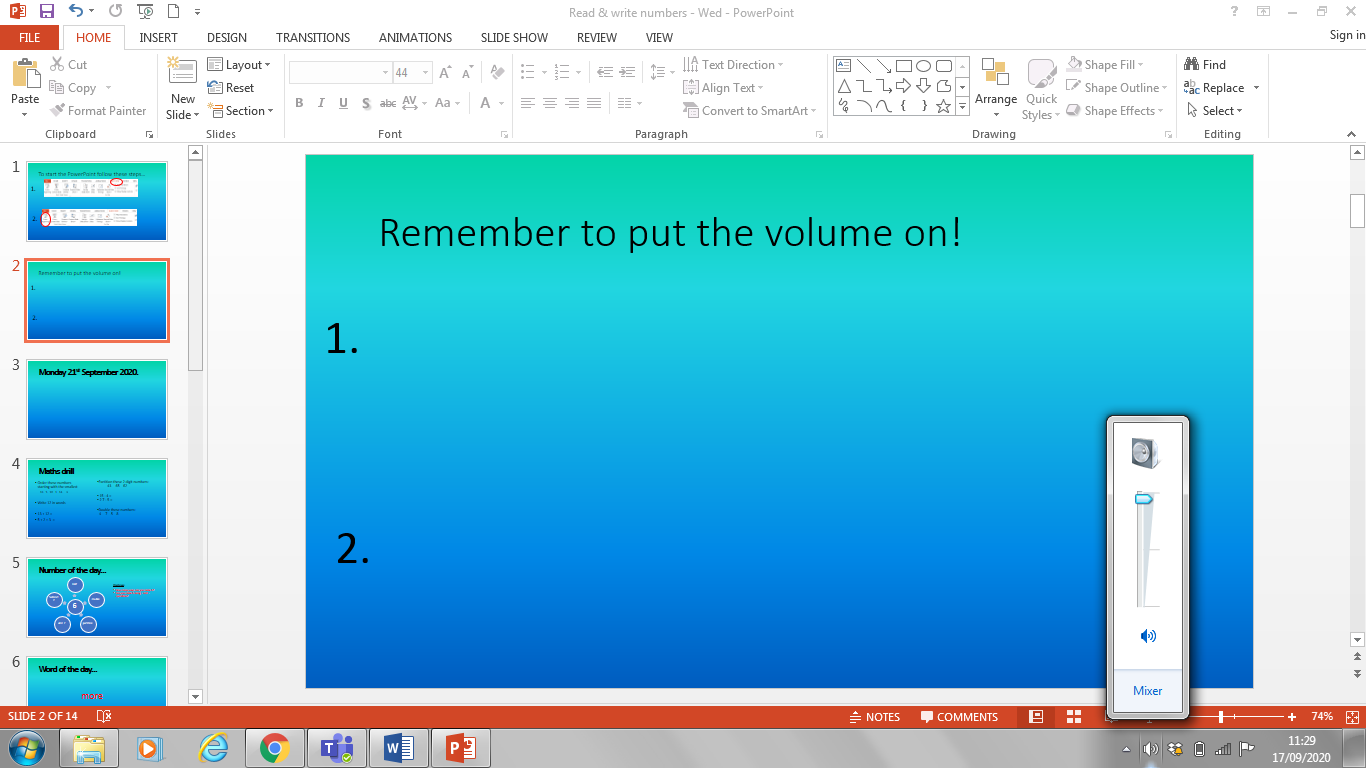 2.
1.
To start the PowerPoint follow these steps…
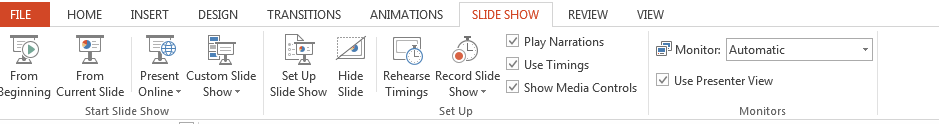 1.
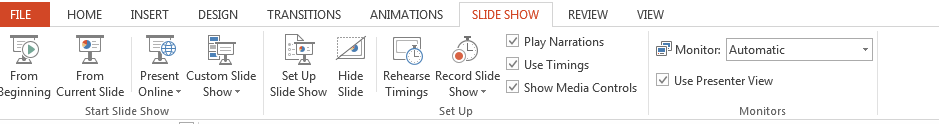 2.
Phonics
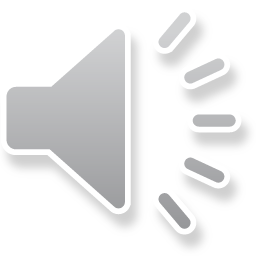 Group 3
Your turn….
My turn….
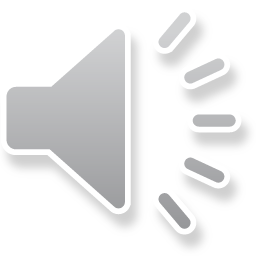 ea
Your turn….
My turn….
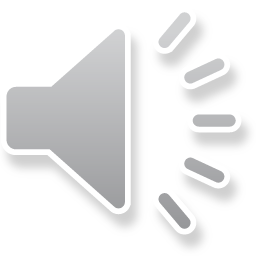 Cup of tea
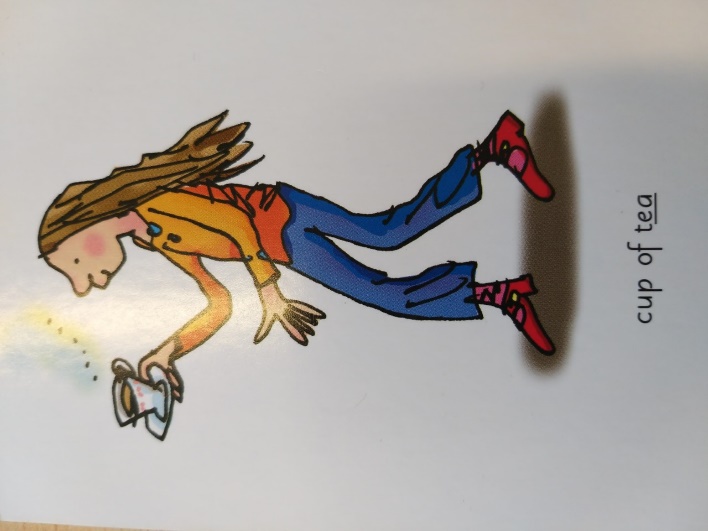 My turn….
Your turn….
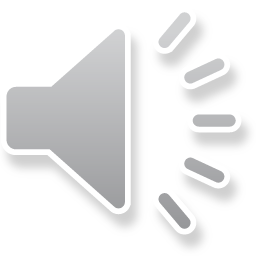 Fred talk
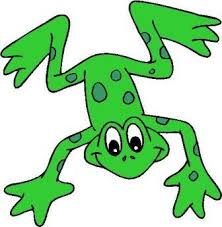 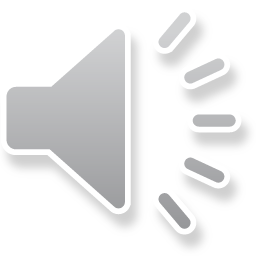 clean
Your turn….
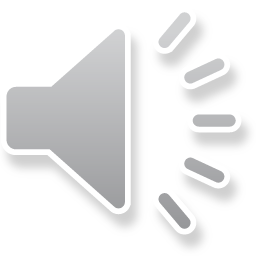 dream
Your turn….
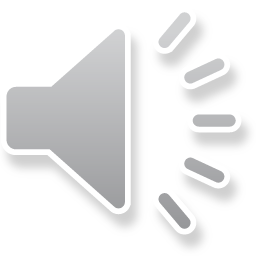 seat
Your turn….
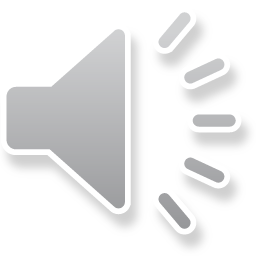 scream
Your turn….
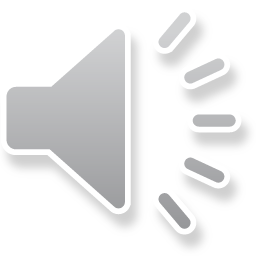 Spellings
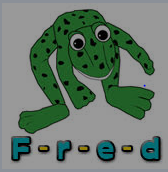 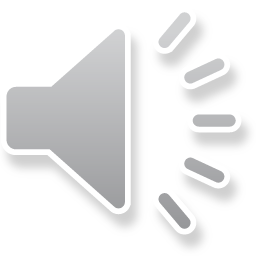 Fred fingers
Spellings
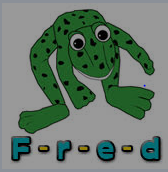 Fred fingers
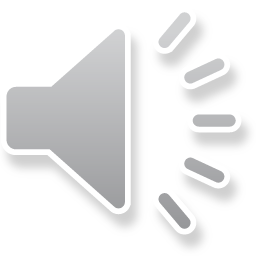 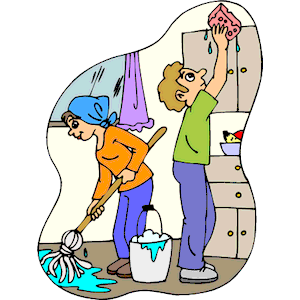 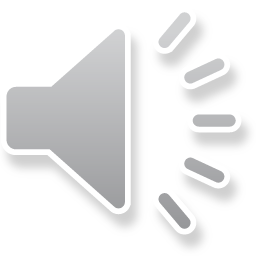 clean
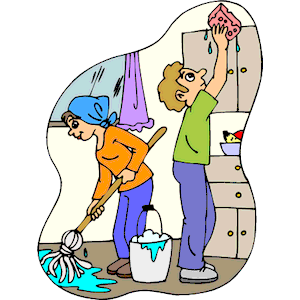 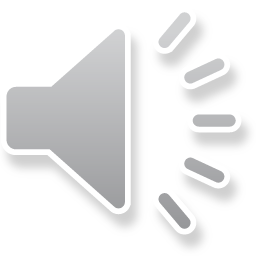 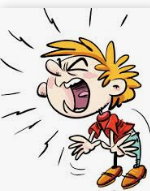 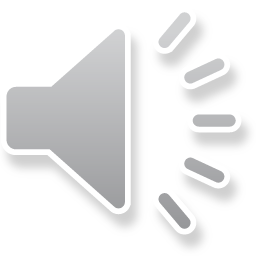 scream
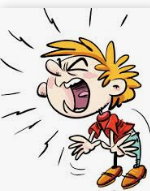 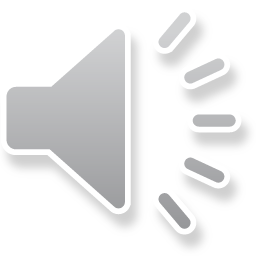 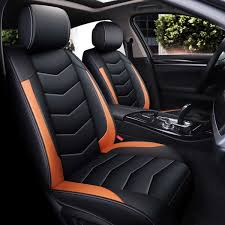 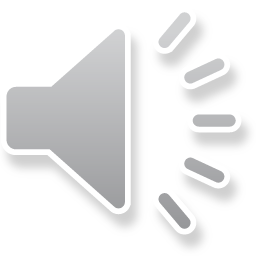 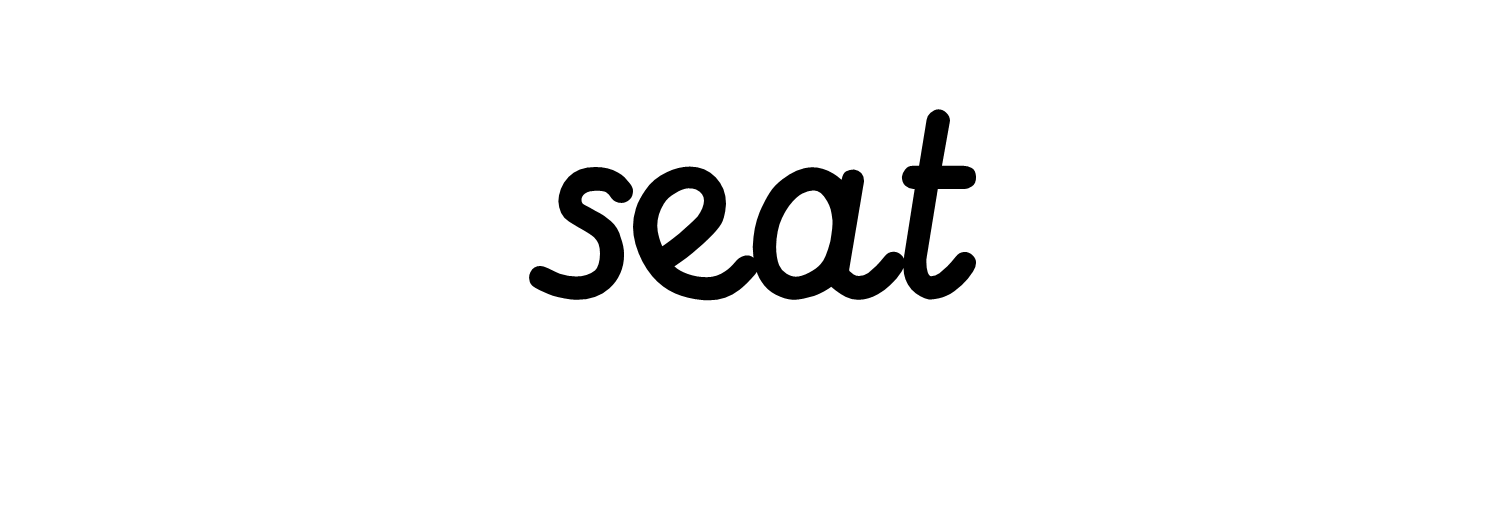 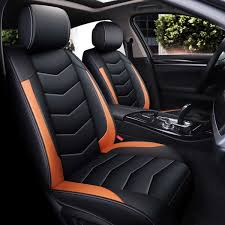 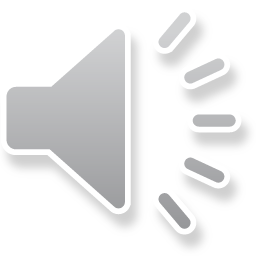 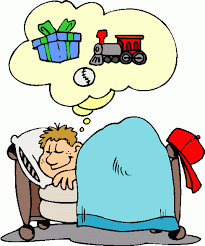 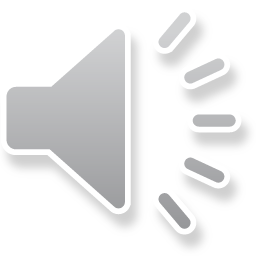 dream
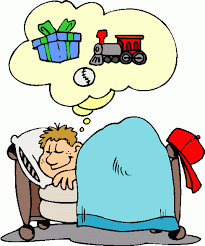 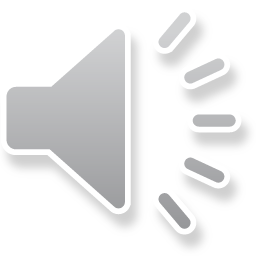 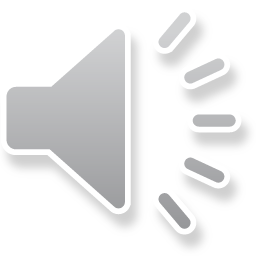 dreamseatcleanscream
oi
Your turn….
My turn….
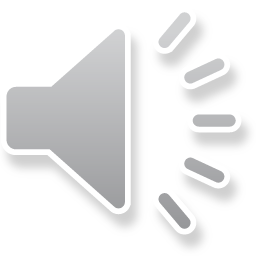 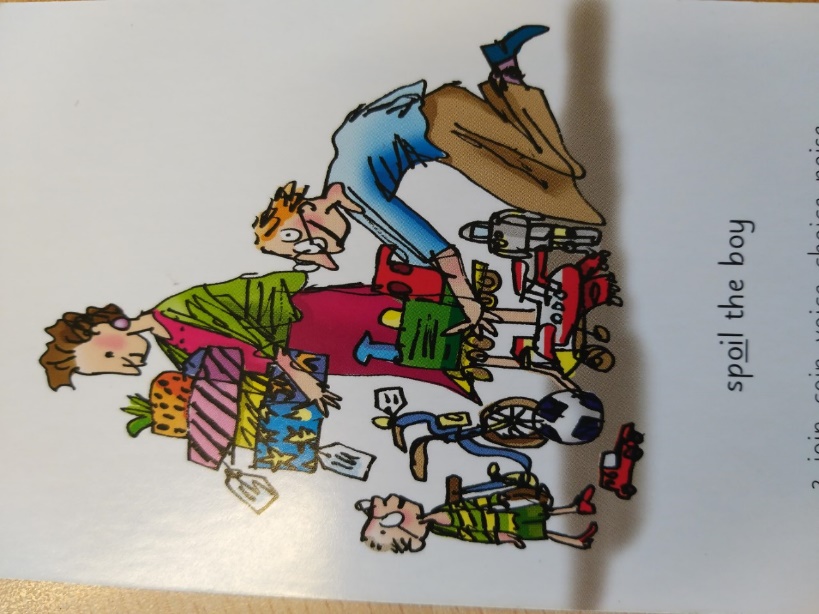 spoil the boy
Your turn….
My turn….
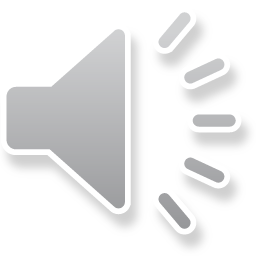 Fred talk
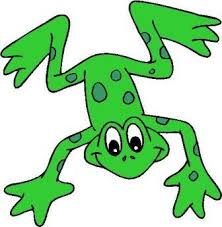 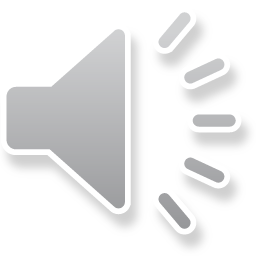 join
Your turn….
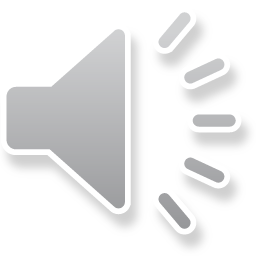 coin
Your turn….
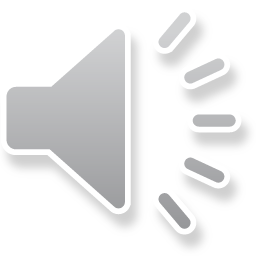 choice
Your turn….
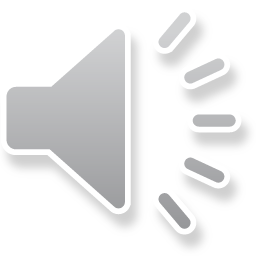 Spellings
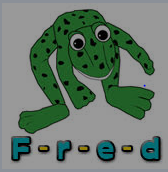 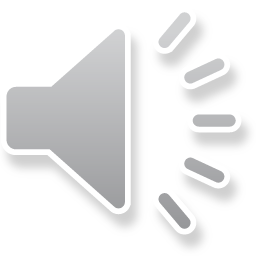 Fred fingers
Spellings
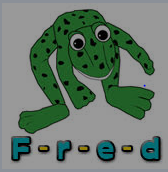 Fred fingers
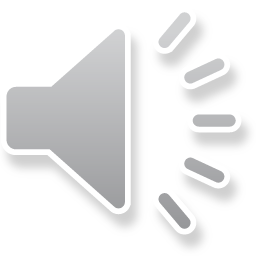 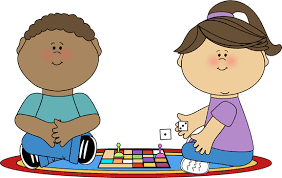 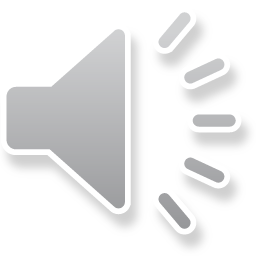 join
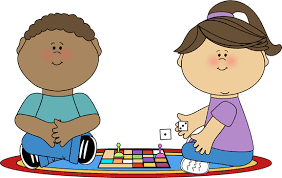 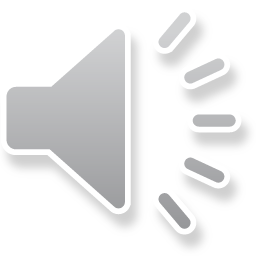 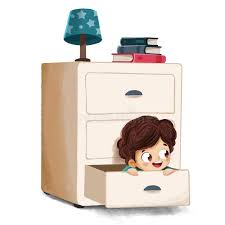 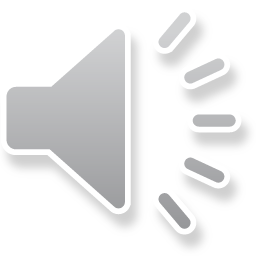 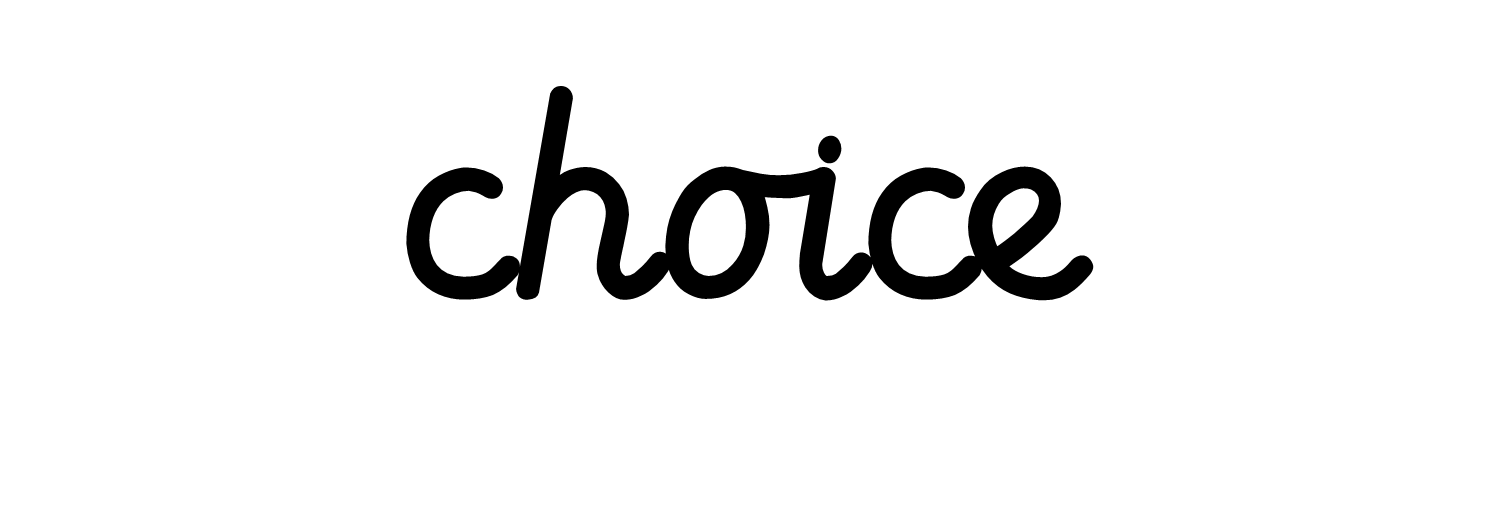 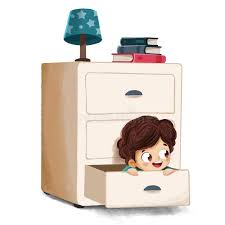 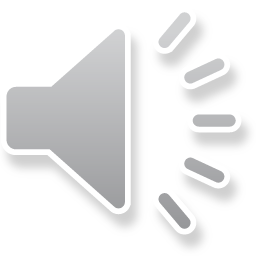 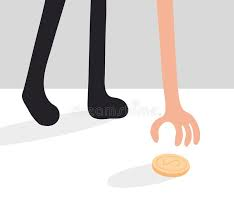 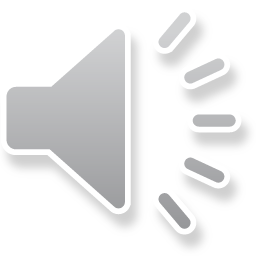 coin
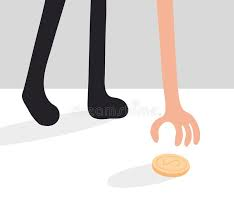 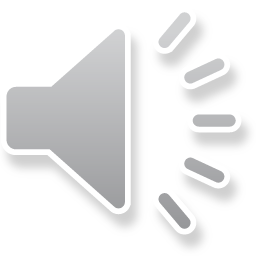 choicecoinjoin
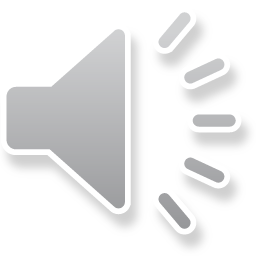 a-e
Your turn….
My turn….
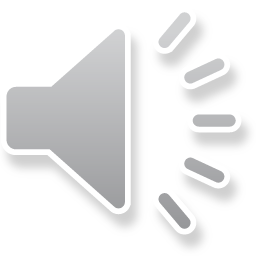 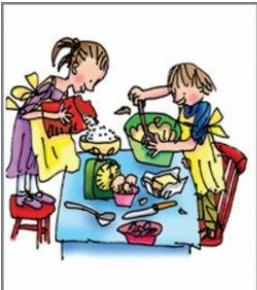 make a cake
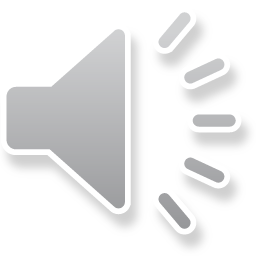 Fred talk
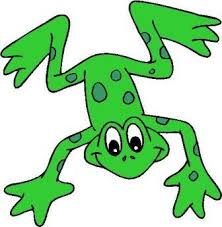 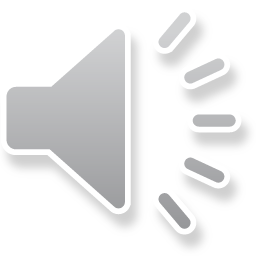 make
Your turn….
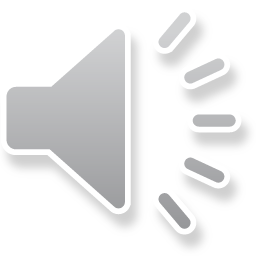 shake
Your turn….
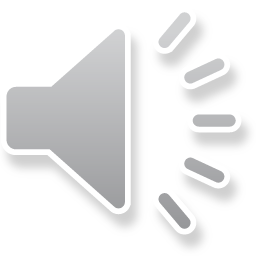 cake
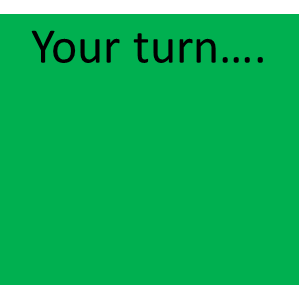 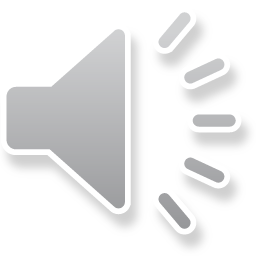 same
Your turn….
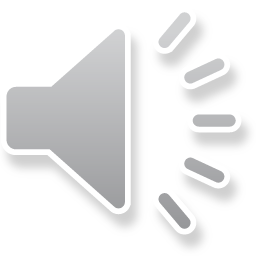 Spellings
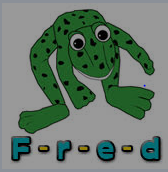 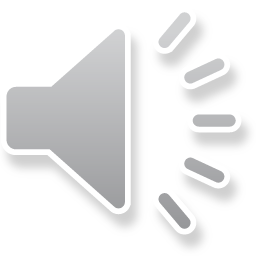 Fred fingers
Spellings
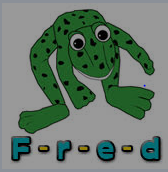 Fred fingers
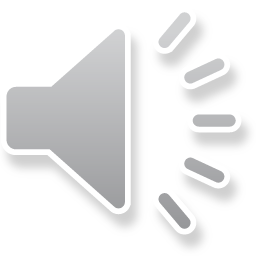 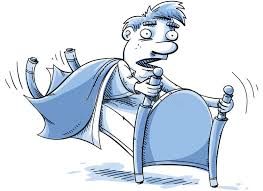 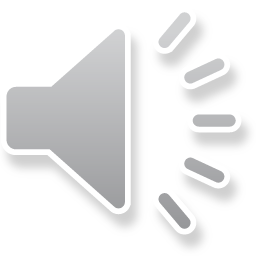 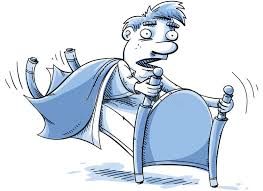 shake
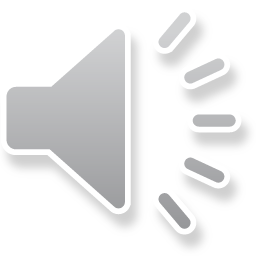 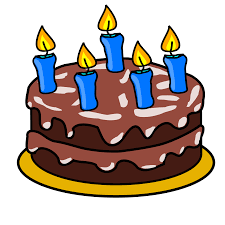 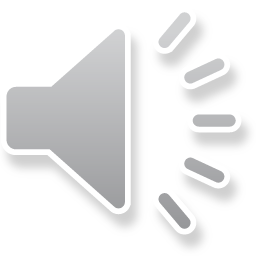 cake
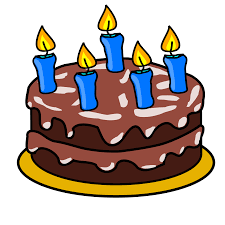 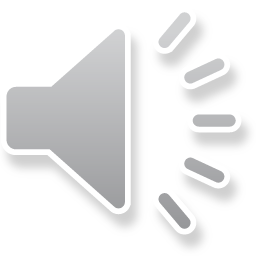 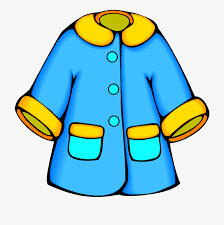 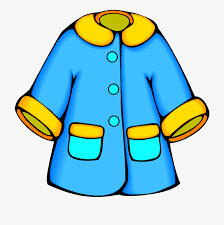 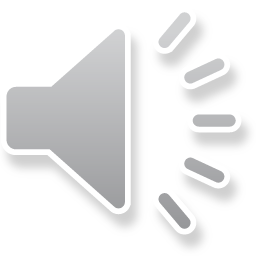 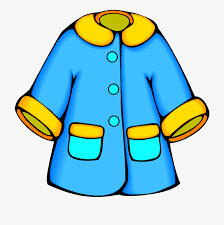 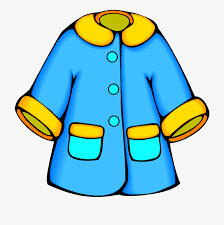 same
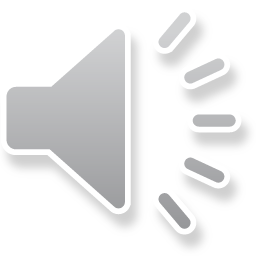 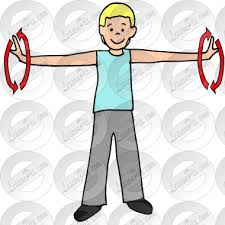 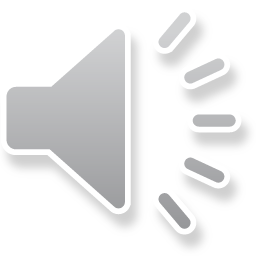 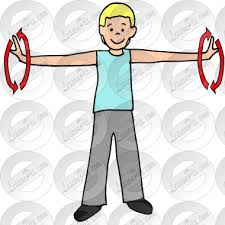 make
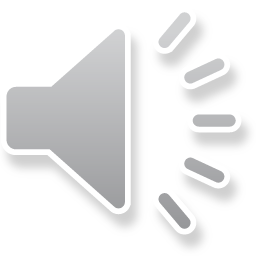 shakemakesamecake
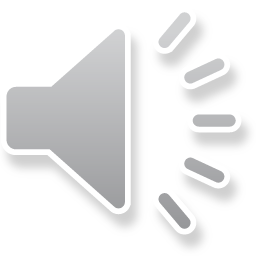 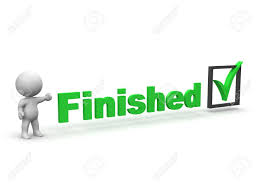 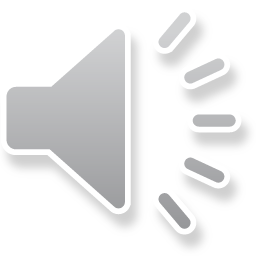